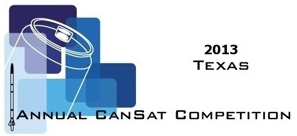 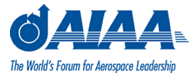 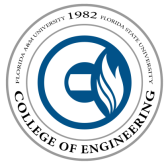 CanSat Competition
                                          AIAA/NASA Competition

Yasmin Belhaj1     Maxwell Sandler1     Andrew Grant¹     Samuel E. Rustan2        Andrew J. Guerr2

Faculty Advisors: Dr. David Cartes¹ and Dr. Victor DeBruner² 

¹Department of Mechanical Engineering 	²Department of Computer and Electrical Engineering
Competition Objectives
Design a canister satellite to protect a sensor payload
Must weigh 700 g with a tolerance of 10 g
Must fit inside the cylindrical rocket compartment with diameter 130 mm and height 250 mm
Deployed From apogee to 400 m, the CanSat must fall at 20 m/s with a tolerance of 1 m/s
From 400 m onward the CanSat must deploy an aero-braking structure that will limit the descent velocity to below 20 m/s
During the descent, the CanSat must telemeter NMEA GPS data and Non-GPS data including altitude, pressure, temperature, battery voltage, flight state and time
Upon ground impact, an impact force measurement is taken and stored for later retrieval.
Budegt for competition design must be under $1000
Flight Software / GCS Software
Aero-Braking Structure
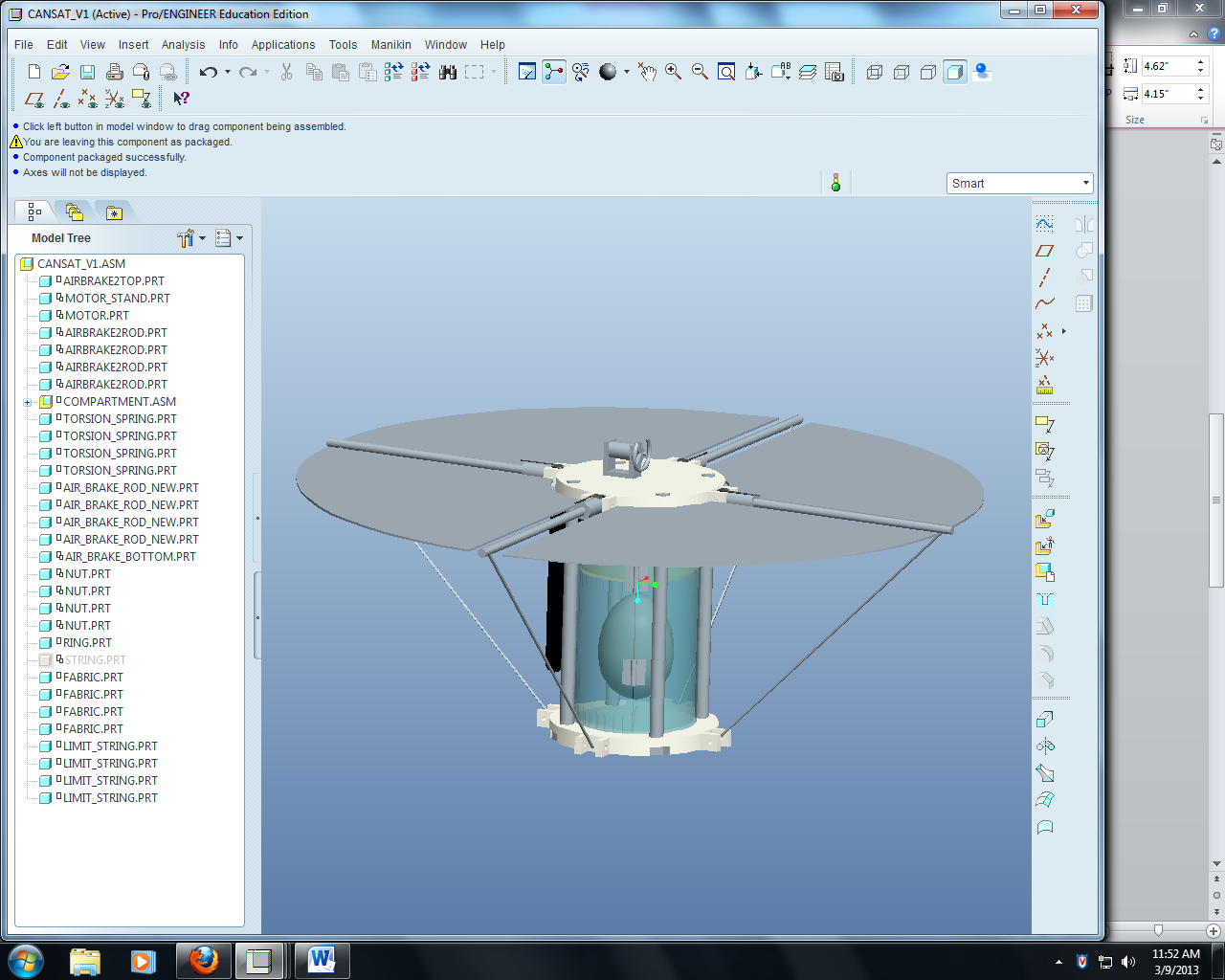 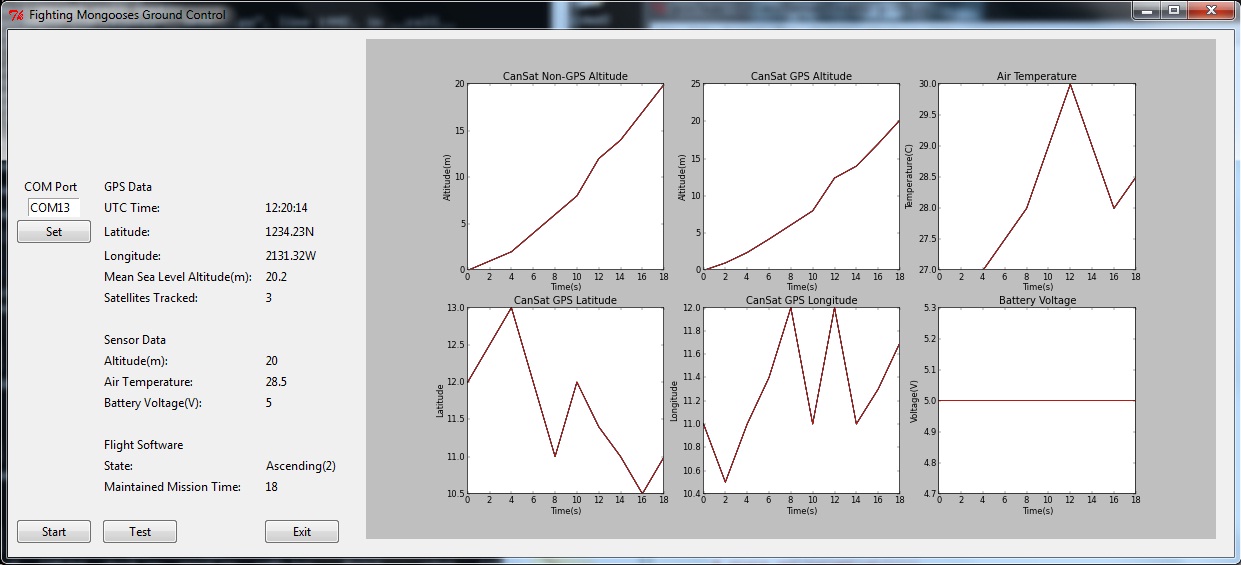 Increases effective area by 8 times
Torsion springs open the structure
Telemetry Sensor  System
Flight Software Flow Diagram
Launch Configuration
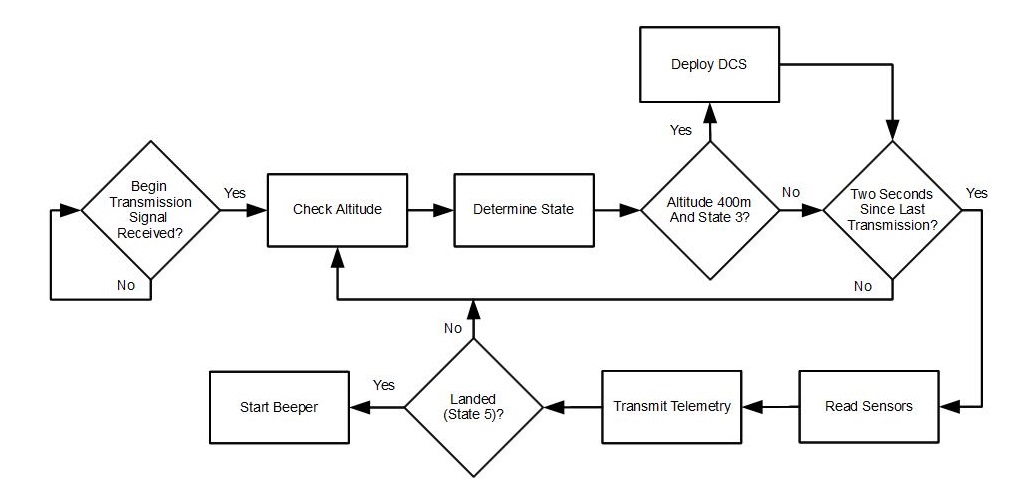 Bosch™ BMP085 : Press/Temp.
GlobalTop™  FGPMMOPA6C : GPS Module
Analog Devices ADXL326 : Accelerometer 
Impact force calculated from the mass and acceleration upon impact (F=ma)
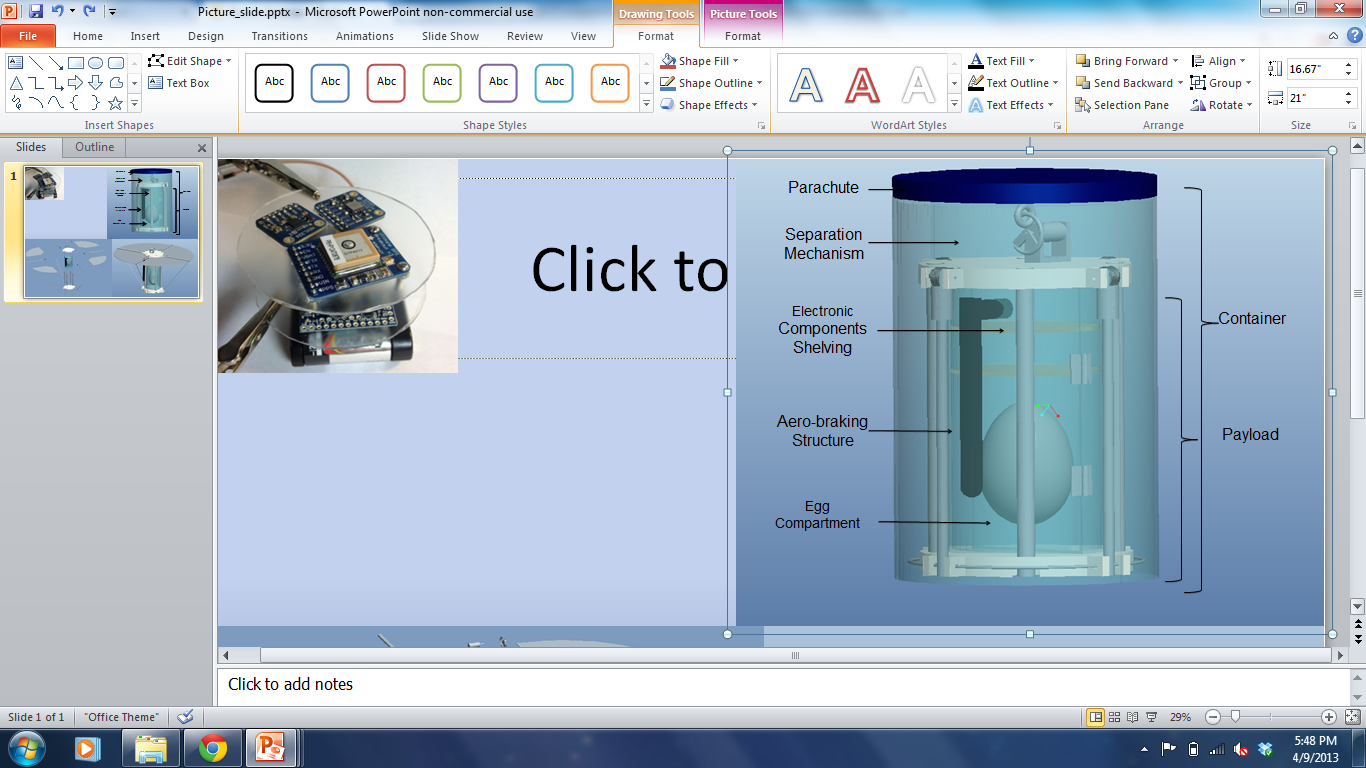 GPS Module
Microcontroller
Data
Power
RF Data
Press/Temp
ADC
Accelerometer
XBEE RF Transmitter
(CanSat)
Battery
Gound Control Software Flow Diagram
2.4 [GHz]
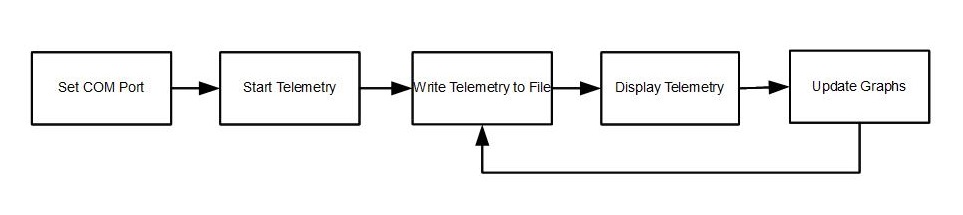 Payload connected to container via separation mechanism
Designed with proper clearance for rocket payload compartment.
XBEE RF 
Receiver (Ground Station)
Ground Control Station (Laptop)
USB/FTDI